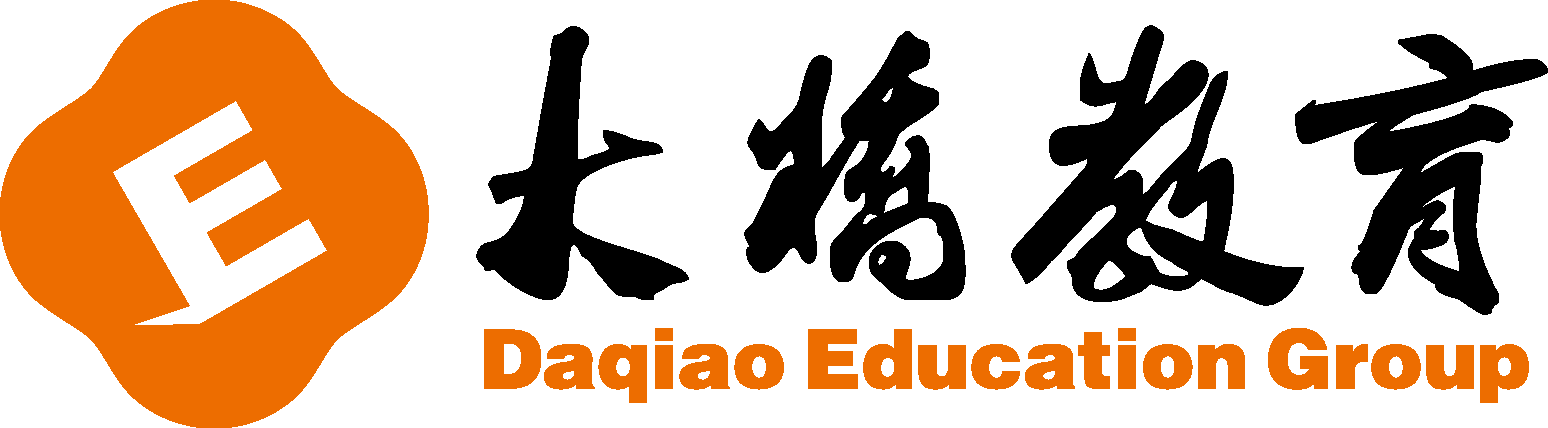 课后作业
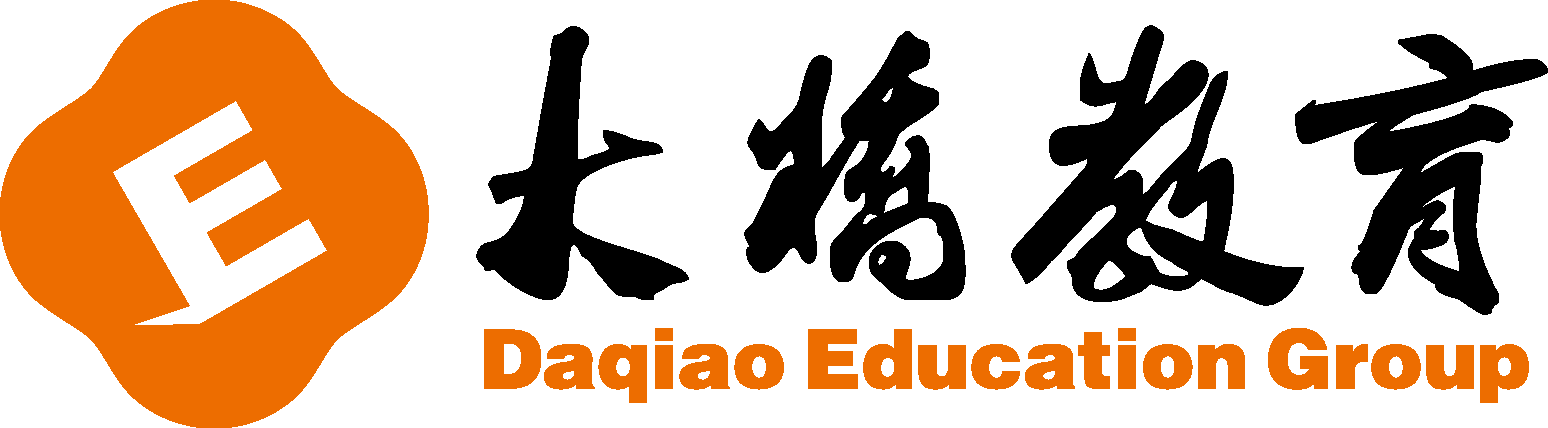 I. 单项选择。（每小题 5 分，共 25 分）
1. Tony likes this vase. I’m going to send ________.
    A. he it          B. to him it          C. it him          D. it to him
2. – Whose coat is that?
    – It’s mine.
    – Put ________, please.
    A. on it          B. on that            C. it on            D. your coat
3. – What are you going to ________ the table?
    – I’m going to put it in the room.
    A. do             B. doing               C. do with       D. do of
4. Don’t ________ the door. It is cold.
    A. open          B. to open            C. be open      D. opening
5. ________ quiet, Sam! Mom is sleeping.
    A. Be              B. To be               C. Being         D.To being
D
C
C
A
A
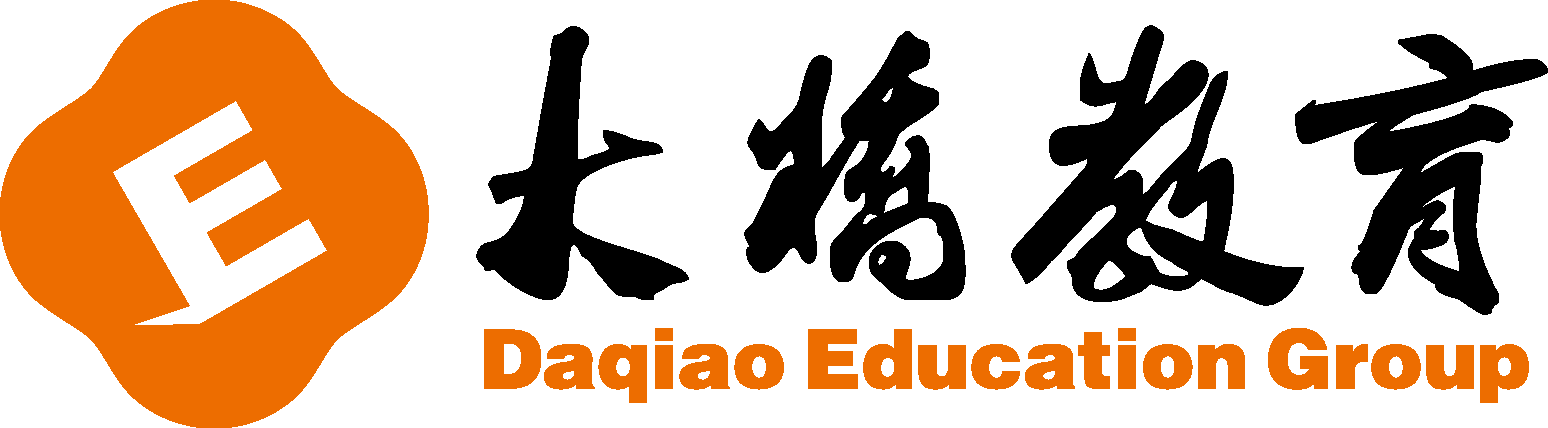 II. 用“/”或“to”填空。（每小题 4 分，共 20 分）
6. I’m going to give this book ____________ my student.
7. She is going to show ____________ her friend the new bag.
8. Please take Miss Fang ____________ these flowers.
9. Give these ice creams ____________ the children.
10. I’m going to send ____________ him this letter.
to
/
/
to
/
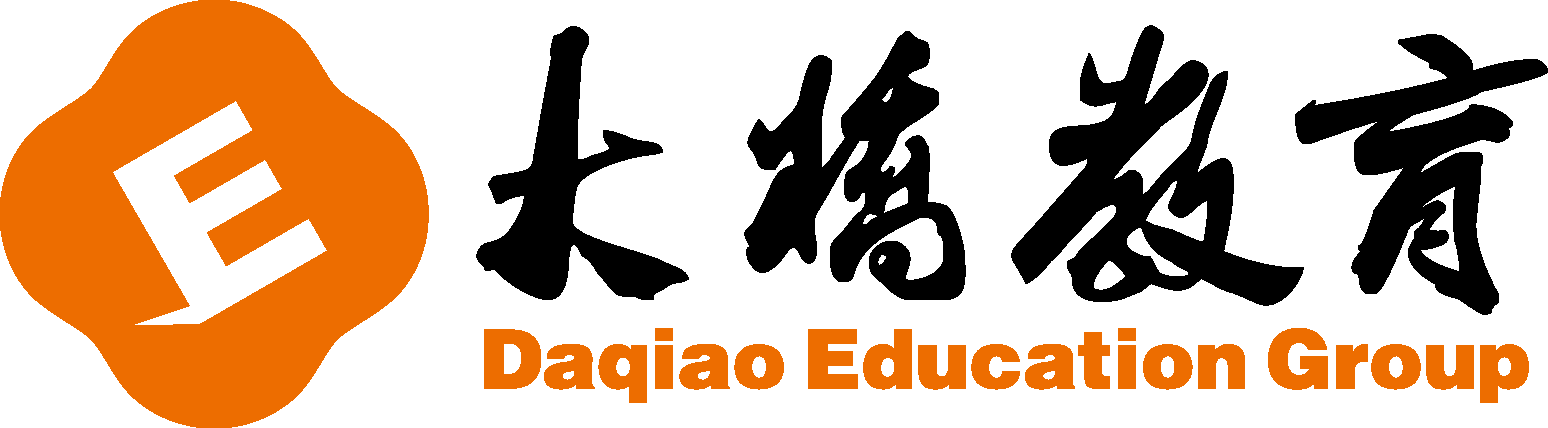 III. 根据要求完成句子，每空一词。（每小题 6 分，共 30 分）
11. Send her the letter. (改为否定形式)
_______________    ______________ her the letter.
12. Don’t give the knife to him. (改为肯定形式)
_______________ the knife to _______________.
13. Sally’s father is reading a book. (对划线部分提问)
_______________ is Sally’s father _______________?
14. He is going to paint the room. (对划线部分提问)
_______________ is he going to _______________?
15. Lily is going to wash the dress. (对划线部分提问)
_______________ is Lily going to do _______________ the dress?
send
Don't
him
Give
What
doing
do
What
What
with
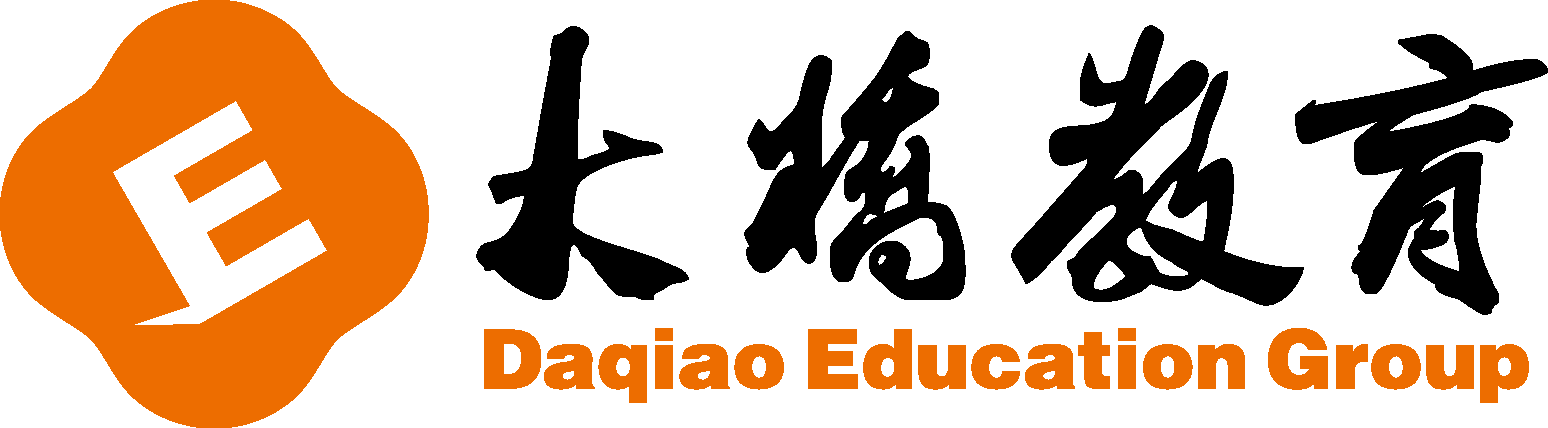 V. 补全对话。（每小题 5 分，共 25 分）
Jason: Good morning, Lisa.
Lisa: Good morning, Jason. 16. ________
Jason: I’m cleaning the classroom.
Lisa: 17. ________
Jason: It’s Nancy’s.
Lisa: 18. ________
Jason: I’m going to give it to Miss Wang.
Lisa: 19. ________ Give it to me.
Jason: What are you going to do with it?
Lisa: I’m going to give it to Nancy.
Jason: OK. 20. ________
A. Don’t do that.
B. Here you are.
C. Whose book is that?
D. What are you going to 
    do with the book?
E. What are you doing?
E
C
D
A
B